Pooled Sebetralstat Placebo-controlled Safety for On-demand Treatment of Hereditary Angioedema
Emel Aygören-Pürsün,1 Jonathan A. Bernstein,2 Danny Cohn,3 Henriette Farkas,4 William Lumry,5 Marc Riedl,6 Andrea Zanichelli,7,8 Samuel Owiredu-Yeboa,9 James Hao,9 Michael D. Smith,9 Christopher M. Yea,9 Paul K. Audhya,9 Sorena Kiani-Alikhan,10 Marcus Maurer11,12
1University Hospital Frankfurt, Goethe University, Frankfurt, Germany; 2University of Cincinnati College of Medicine, Cincinnati, OH, US; 3Amsterdam UMC, University of Amsterdam, Amsterdam, Netherlands; 4Hungarian Angioedema Center of Reference and Excellence, Semmelweis University, Budapest, Hungary; 5AARA Research Center, Dallas, TX, US; 6University of California – San Diego, La Jolla, California, US; 7IRCCS Policlinico San Donato, San Donato Milanese, Milan, Italy; 8University of Milan, Milan, Italy; 9KalVista Pharmaceuticals, Inc., Salisbury, UK, and Cambridge, Massachusetts, US; 10Royal Free London NHS Foundation Trust, London, United Kingdom; 11Institute of Allergology, Charité – Universitätsmedizin Berlin, corporate member of Freie Universität Berlin and Humboldt-Universität zu Berlin, Berlin, Germany; 12Fraunhofer Institute for Translational Medicine and Pharmacology ITMP, Immunology and Allergology, Berlin, Germany
Disclosures
EA-P: has received grants, consulting fees, honoraria, fees paid to the institution, and/or personal fees from KalVista Pharmaceuticals, Astria, BioCryst, BioMarin Europe, Centogene, CSL Behring, Intellia, Pharming Technologies, Pharvaris, and Takeda/Shire.
JAB: has received grants and/or honoraria from KalVista Pharmaceuticals, BioCryst, BioMarin, CSL Behring, Intellia, Ionis, Pharming, Pharvaris, and Takeda/Shire and serves as the immediate past president of the American Academy of Allergy, Asthma & Immunology (AAAAI). DC has received consulting fees paid to the institution, honoraria paid to the institution, meeting/travel support, and research support; has served on advisory boards for KalVista Pharmaceuticals, Astria, BioCryst, CSL Behring, Intellia, Ionis Pharmaceuticals, Pharming, Pharvaris, and Takeda; and has a leadership role for the HAE International (HAEi) Medical Advisory panel for Central Eastern Europe and Benelux. HF: has received grants paid to the institution, honoraria, meeting/travel support, and/or served on advisory boards for KalVista Pharmaceuticals, Astria, BioCryst, CSL Behring, Intellia, Ono Pharmaceutical, Pharming, Pharvaris, and Takeda and has served a leadership role on the Angioedema Centers of Reference and Excellence (ACARE) Steering Committee. WL: has received grants, consulting fees, and/or honoraria from KalVista Pharmaceuticals, AstraZeneca, Astria, BioCryst, BioMarin, CSL Behring, Express Scripts/CVS, Fresenius Kabi, GlaxoSmithKline, Grifols, Intellia, Ionis, Magellan, OptiNose, Optum, Pharming, Pharvaris, Sanofi/Regeneron, Takeda/Shire, and Teva and serves on the board of the United States Hereditary Angioedema Association (HAEA) and Dallas/Fort Worth (DFW) Metroplex Allergy Society. MR is or recently was a speaker and/or advisor for and/or has received research funding from Astria, BioCryst, Biomarin, Celldex, CSL Behring, Cycle Pharma, Grifols, Intellia, Ionis, KalVista, Pfizer, Pharming, Pharvaris, Sanofi-Regeneron, and Takeda. AZ: has received honoraria, meeting/travel support, and/or served on advisory boards for KalVista Pharmaceuticals, Astria, BioCryst, CSL Behring, Pharming, Pharvaris, and Takeda. SO-Y, JH, MDS, CMY, and PKA are employees of KalVista Pharmaceuticals. SKA has received honoraria for consultations and talks sponsored by Astria, BioCryst, CSL Behring, KalVista, Pharming, Pharvaris, and Takeda. MM is or recently was a speaker and/or advisor for and/or has received research funding from Astria, BioCryst, CSL Behring, Intellia, Ionis, KalVista, Pharvaris, and Takeda.
This work was supported by KalVista Pharmaceuticals, Inc.
2
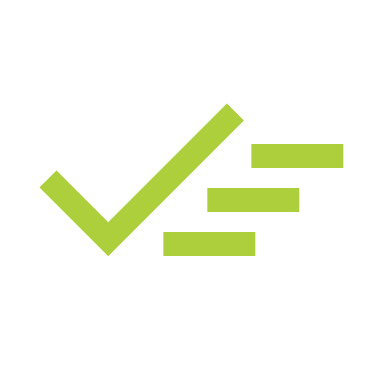 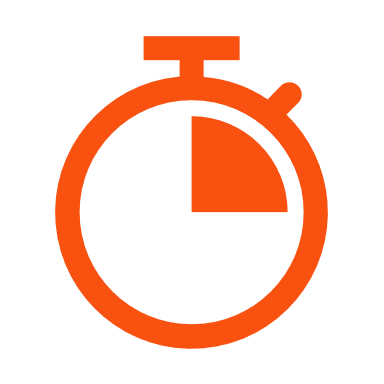 consider treating all attacks1
treat attacks as early as possible1
always carry on-demand medication for at least 2 attacks1
Background
Early treatment is associated with less severe andshorter attacks1,2

Parenterally administered on-demand therapies for treatment of HAE attacks are associated with side effects, which may lead to delays and/or withholding of treatment1,3,4
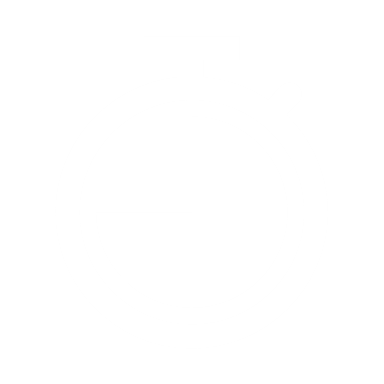 The unpredictability and potential lethality of HAE attacks calls for patients to:
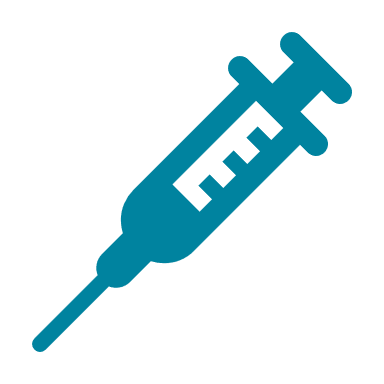 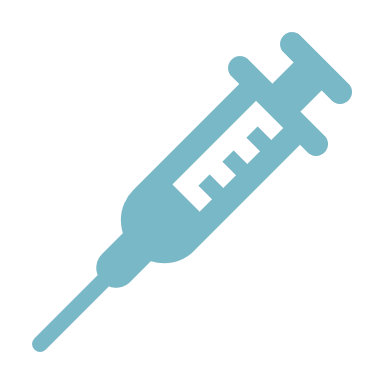 3
C1-INH, C1 inhibitor; HAE, hereditary angioedema.
References: 1. Maurer M, et al. Allergy. 2022;77:1961-1990. 2. Longhurst H. Front Med (Lausanne). 2018;4:245. 3. Mendivil J et al. Orphanet J Rare Dis. 2021;16(1):94. 4. Burton AE, et al. Int Emerg Nurs. 2023;71:101339.
Adverse Drug Reactions of On-demand Therapies
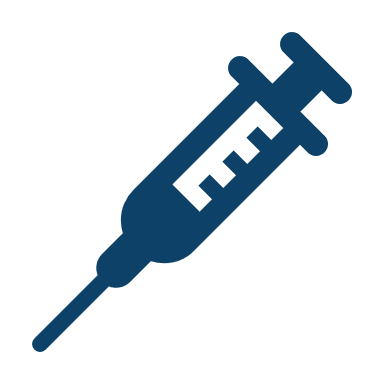 Approved subcutaneously administered on-demand HAE therapies may be associated with injection site adverse drug reactions such as pain, swelling, erythema, itching, and burning sensation1–2
Other commonly reported adverse reactions including headache, nausea, and dizziness can occur, which may also limit adherence to guidelines1–7
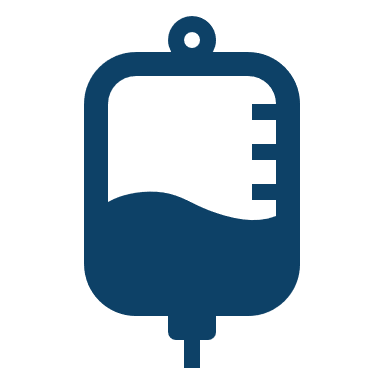 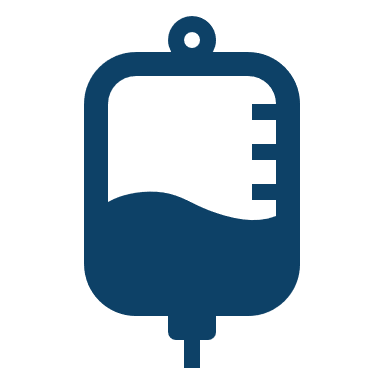 4
aAdverse events of on-demand treatments available in both the EU and US, per EMA-approved Summary of Product Characteristics. This excludes Kalbitor (ecallantide) and Cinryze (plasma-derived C1INH). 
References: 1. FIRAZYR (icatibant) injection. USPI. 2024. 2. FIRAZYR (icatibant) injection [package insert]. SmPC. 2013. 3. RUCONEST (C1 esterase inhibitor [recombinant]). USPI. 2020. 4. RUCONEST (C1 esterase inhibitor [recombinant]) [package insert]. SmPC. 2015. 5. BERINERT (C1 esterase inhibitor [human]). USPI. 2021. 6. BERINERT (C1 esterase inhibitor [human]) [package insert]. SmPC. 2021. 7. CINRYZE (C1 esterase inhibitor [human]) [package insert]. SmPC. 2016.
Objective
To evaluate the safety (ie, adverse events) of sebetralstat, an investigationaloral plasma kallikrein inhibitor for on-demand treatment of HAE attacks, in the phase 2 and 3 trials1–4
5
References: 1. ClinicalTrials.gov. A phase II, cross-over clinical trial evaluating the efficacy and safety of KVD900 in the on-demand treatment of angioedema attacks in adult subjects with hereditary angioedema Type I or II. Accessed July 18, 2024. https://clinicaltrials.gov/study/NCT04208412. 2. ClinicalTrials.gov. A phase III, crossover trial evaluating the efficacy and safety of KVD900 for on-demand treatment of angioedema attacks in adolescent and adult patients with hereditary angioedema (HAE). Accessed July 18, 2024. https://clinicaltrials.gov/study/NCT05259917. 3. Aygören-Pürsün E, et al. Lancet. 2023;401:458-469. 4. Riedl MA, et al. New Engl J Med. 2024;391:32-43.
Trial Designs
Eligibility:
Confirmed diagnosis of HAE-C1INH 
Aged ≥18 years (phase 2); ≥12 years (phase 3)
≥3 (phase 2); ≥2 (phase 3) attacks in the past 3 months
Phase 2: mild to moderate; neck and above excluded
Phase 3: mild to very severe; all locations; excluding severe laryngeal only
Stable dose of LTP (phase 3)
Phase 2ab
Phase 3a
Attack 1 treatment
Attack 2 treatment
Attack 1 treatment
Attack 2 treatment
Attack 3 treatment
Sebetralstat 600 mg
1 dose
Placebo
1 dose
Sebetralstat 300 mg
1-2 doses
Sebetralstat 600 mg
1-2 doses
Placebo
1-2 doses
Placebo
1 dose
Sebetralstat 600 mg
1 dose
Sebetralstat 300 mg
1-2 doses
Placebo
1-2 doses
Sebetralstat 600 mg
1-2 doses
Sebetralstat 600 mg
1-2 doses
Sebetralstat 300 mg
1-2 doses
Placebo
1-2 doses
Sebetralstat 600 mg
1-2 doses
Placebo
1-2 doses
Sebetralstat 300 mg
1-2 doses
Placebo
1-2 doses
Sebetralstat 300 mg
1-2 doses
Sebetralstat 600 mg
1-2 doses
Placebo
1-2 doses
Sebetralstat 600 mg
1-2 doses
Sebetralstat 300 mg
1-2 doses
Pooled population: all randomised participants who treated at least 1 attackc
6
LTP, long-term prophylaxis.
aMinimum 48-h washout period required between each eligible attack (ie, each dose of trial drug). bOnly the randomised, double-blind, placebo-controlled part 2 of the phase 2 trial is included in the pooled analysis. cThe pooled safety population is based on the actual treatment patients received.
Pooled Characteristics of Participants Treated with Sebetralstat or Placebo
7
BMI, body mass index; SD, standard deviation.
[Speaker Notes: Participant characteristics were balanced across groups]
Pooled Safety
8
AE, adverse event; MedDRA, Medical Dictionary for Regulatory Activities; TEAE, treatment-emergent AE.
aSebetralstat 300 mg: one event each of dyspepsia and fatigue; 600 mg: one event each of dyspepsia, nausea, hot flush, abdominal pain, back pain, and 2 events of headache; placebo: one event each of nausea, anal incontinence, dysgeusia, menstruation irregular, rash and 2 events of headache. bAny untoward medical occurrence that at any dose resulted in death, was life-threatening, required inpatient hospitalization or prolongation of existing hospitalization, resulted in persistent or substantial disability/incapacity, was a congenital anomaly/birth defect, or was an important medical event by medical and scientific judgement. cA qualitative assessment by the investigator of an AE of grade 3 severity or as reported by the participants. dThe severe TEAE and serious TEAE in the sebetralstat 300-mg group are the same event: lumbar disc herniation requiring hospitalization.
Pooled Safety
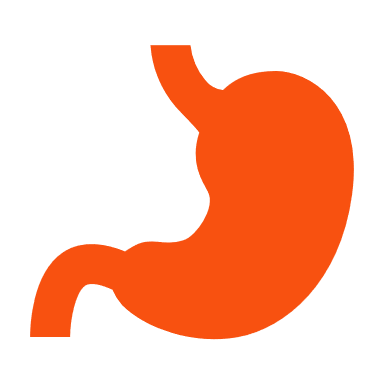 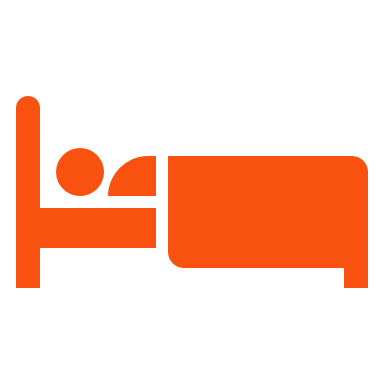 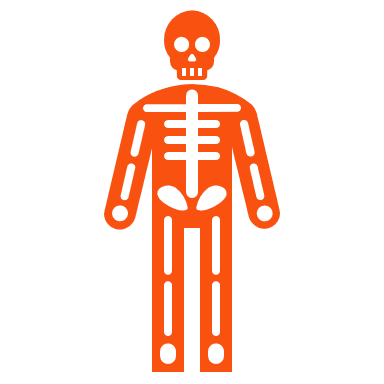 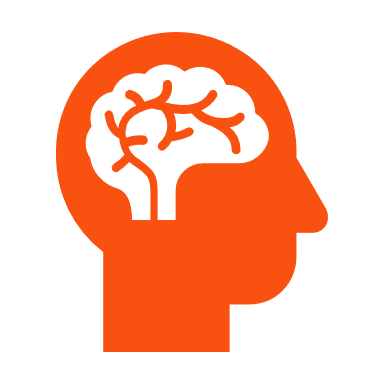 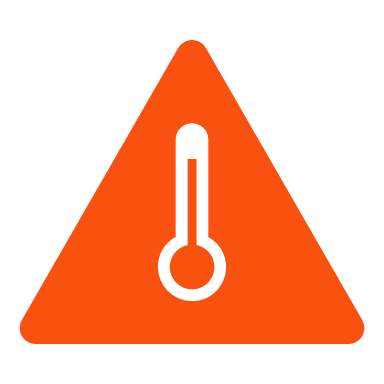 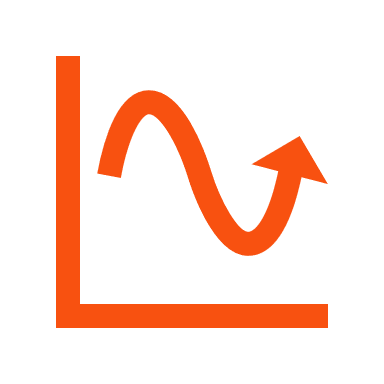 9
E, number of events; n, number of participants with at least one AE.
aPreferred term coded using MedDRA, version 26.0.
[Speaker Notes: Treatment-related TEAEs occurred in 2 participants treated with 300mg (dyspepsia [n=1, 1.2%], fatigue [n=1, 1.2%]), 6 participants with 600mg (dyspepsia, upper abdominal pain, nausea, back pain, hot flush [n=1, 0.7% each], headache [n=2, 1.3%]), and 6 participants treated with placebo (anal incontinence, nausea, dysgeusia, irregular menstruation, rash [n=1, 0.7% each], headache [n=2, 1.4%]); none were grade 3 or higher, serious, or resulted in death or discontinuation

No occurrences of dysphagia or TEAEs related to swallowing were reported]
Conclusions
Adverse drug reactions associated with subcutaneous and intravenous administration may cause patients to delay or withhold treatment1–7 
Other commonly reported adverse reactions of parenteral therapies for HAE include headache, nausea, and dizziness1–7
In this pooled safety analysis, sebetralstat was well-tolerated with a safety profile no different than placebo
Common (≥1/100 to <1/10) TEAEs reported in pooled participants treated with sebetralstata were dyspepsia and fatigue (1.2% each)
No occurrences of dysphagia or TEAEs related to swallowing were reported
No treatment-related TEAEs were ≥ grade 3, serious, or resulted in death or discontinuation
As an oral on-demand treatment, sebetralstat has the potential to improve compliance with guidelines by avoiding treatment-limiting adverse events of parenteral treatments in people with HAE
10
aOnly events different to placebo are summarized.
References: 1. FIRAZYR (icatibant) injection. USPI. 2024. 2. FIRAZYR (icatibant) injection [package insert]. SmPC. 2013. 3. RUCONEST (C1 esterase inhibitor [recombinant]). USPI. 2020. 4. RUCONEST (C1 esterase inhibitor [recombinant]) [package insert]. SmPC. 2015. 5. BERINERT (C1 esterase inhibitor [human]). USPI. 2021. 6. BERINERT (C1 esterase inhibitor [human]) [package insert]. SmPC. 2021. 7. CINRYZE (C1 esterase inhibitor [human]) [package insert]. SmPC. 2016.
Acknowledgements
KalVista thanks the people living with HAE and their families, their advocates, and the investigator teams around the world who supported these clinical trials. Medical writing assistance was provided under the direction of the authors by Marisa DeGuzman, PhD, of Oxford PharmaGenesis Inc., Newtown, PA, and was supported by KalVista Pharmaceuticals.
The authors wish to acknowledge Dr. Marcus Maurer, our colleague, mentor, and friend. We join all who knew Marcus in mourning his untimely passing. He will be deeply missed.
11